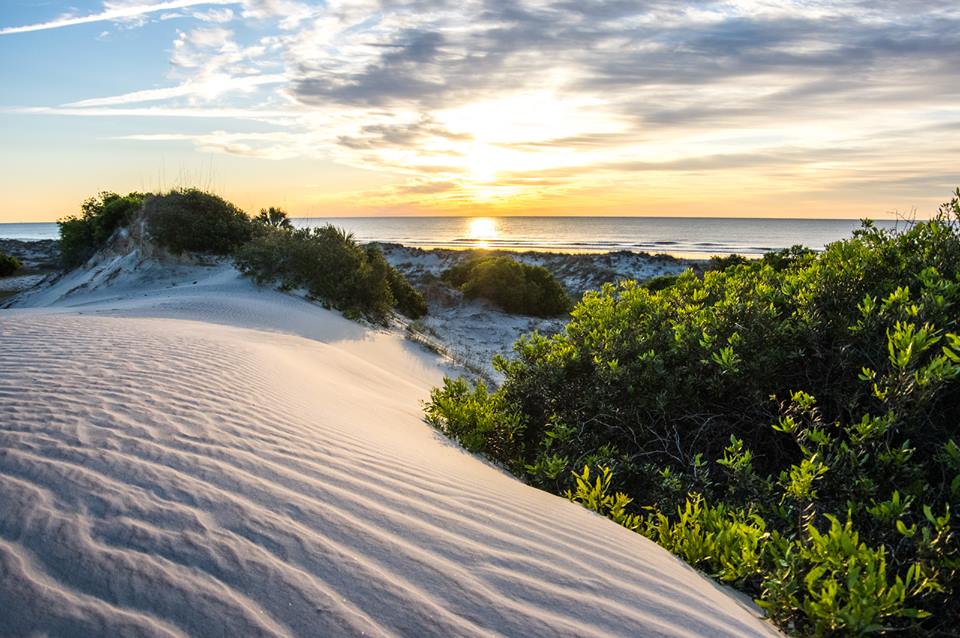 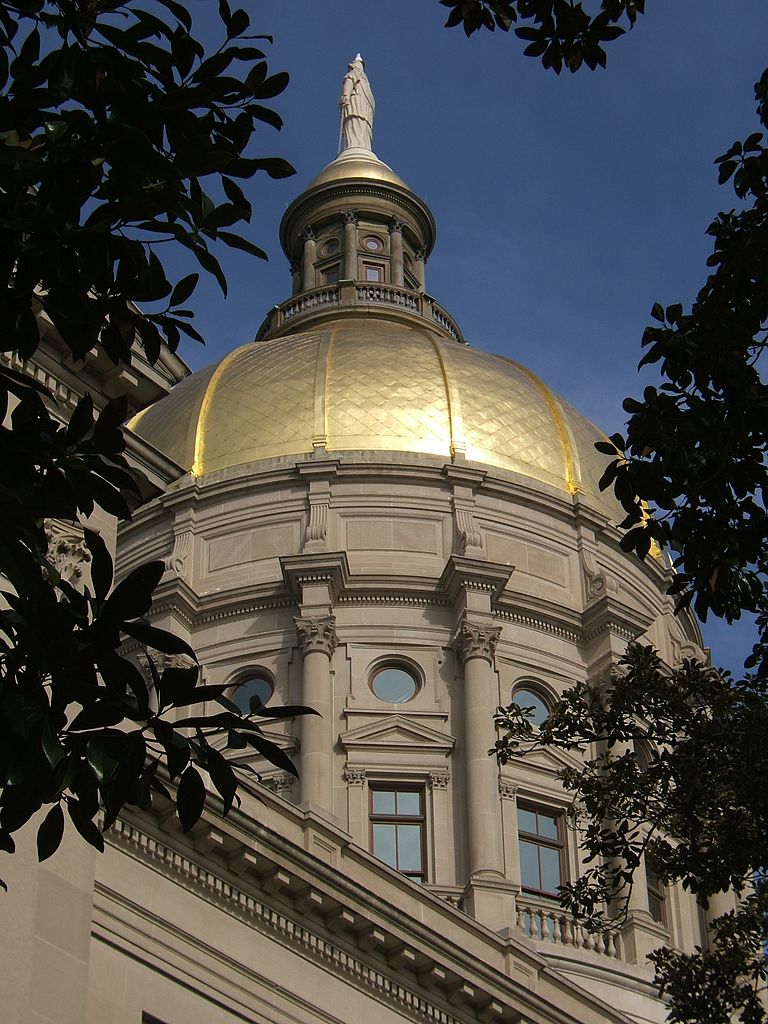 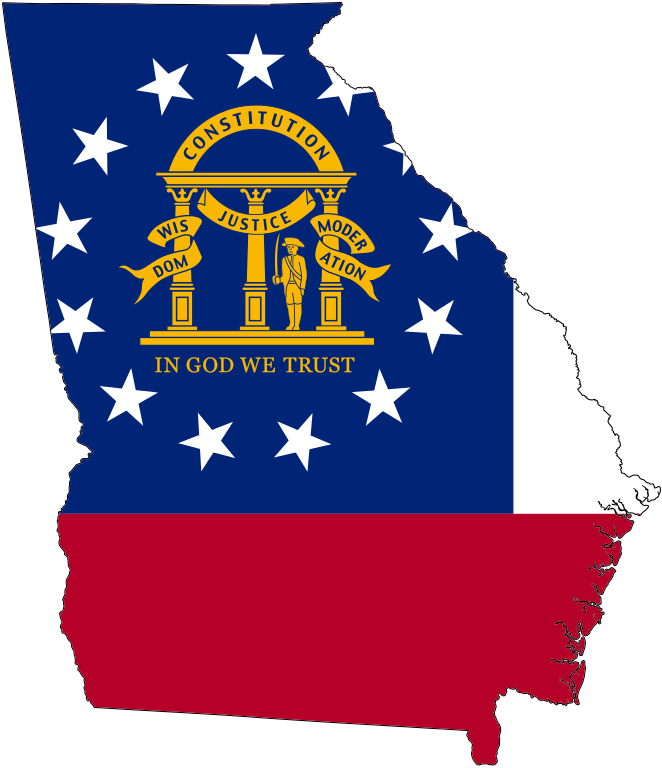 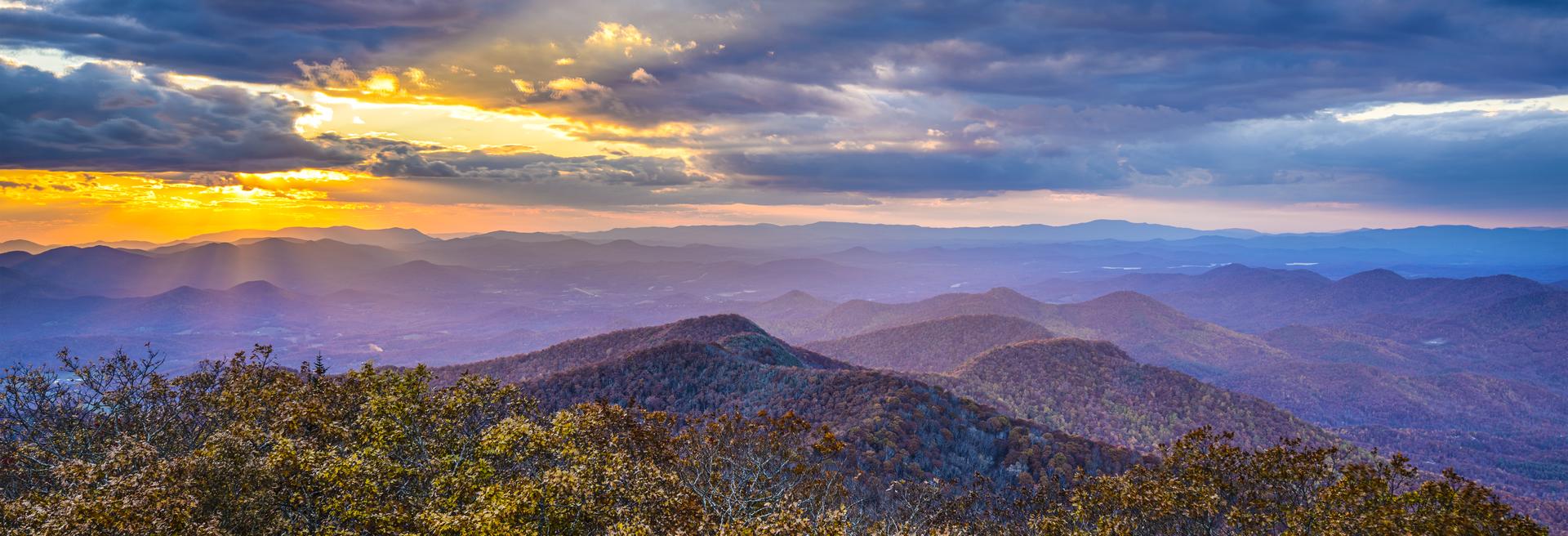 Georgia Department of Public Safety                                                                      Motor Carrier Compliance Division
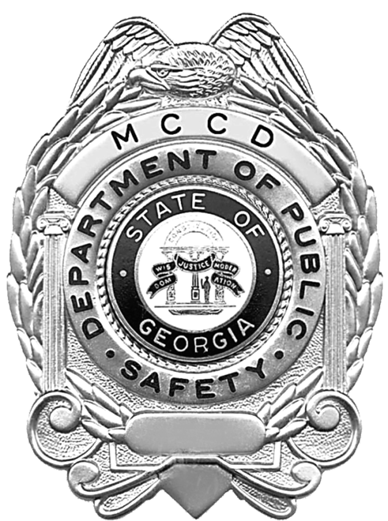 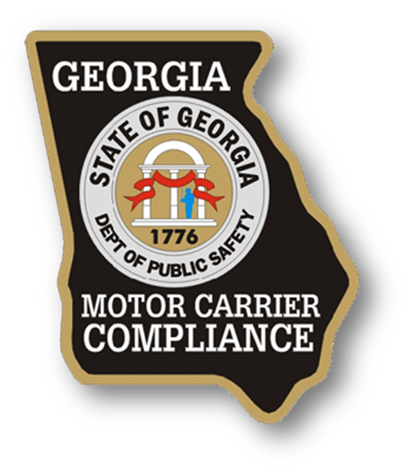 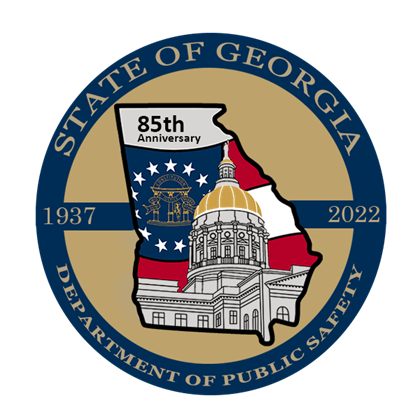 Captain Dawn Arrowood​
Region A Commander ​
Georgia Department of Public Safety​
Motor Carrier Compliance Division
Georgia Department of Public Safety						       Motor Carrier Compliance Division
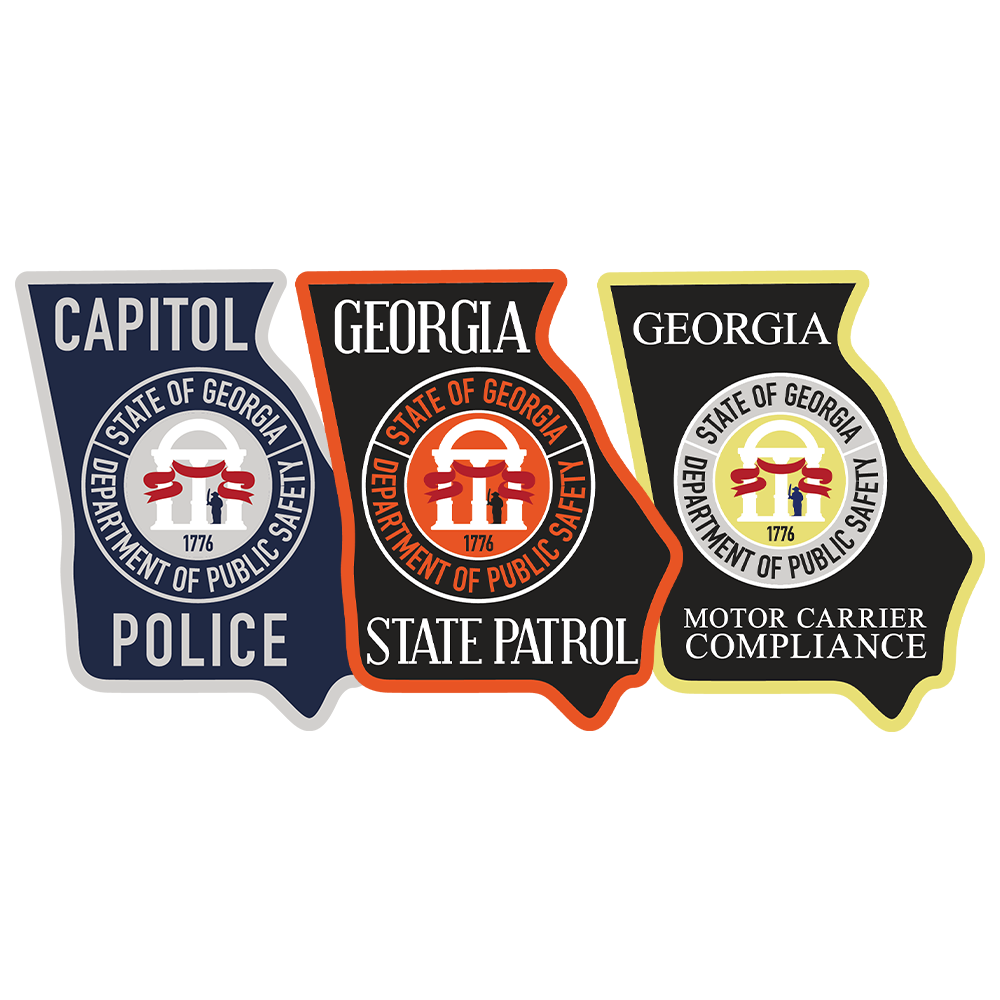 Georgia Department of Public Safety
Three Law Enforcement Divisions


Georgia State Patrol
Motor Carrier Compliance Division 
Capitol Police Division






The primary focus of the Motor Carrier Compliance Division is commercial driver and vehicle safety and the protection of our state’s highway infrastructure.
Georgia Department of Public Safety                                                                      Motor Carrier Compliance Division
Motor Carrier Compliance Division
MCCD:  
Overview
Enforcement Details 
Dangerous Driver Behavior
CMV-Involved Crash Trends
Statewide
Region A – North GA Area
Outreach
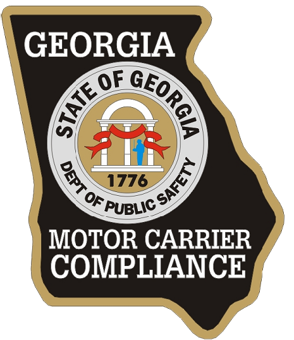 Georgia Department of Public Safety                                                                      Motor Carrier Compliance Division
DPS
Troop and Region
Map

*Updates
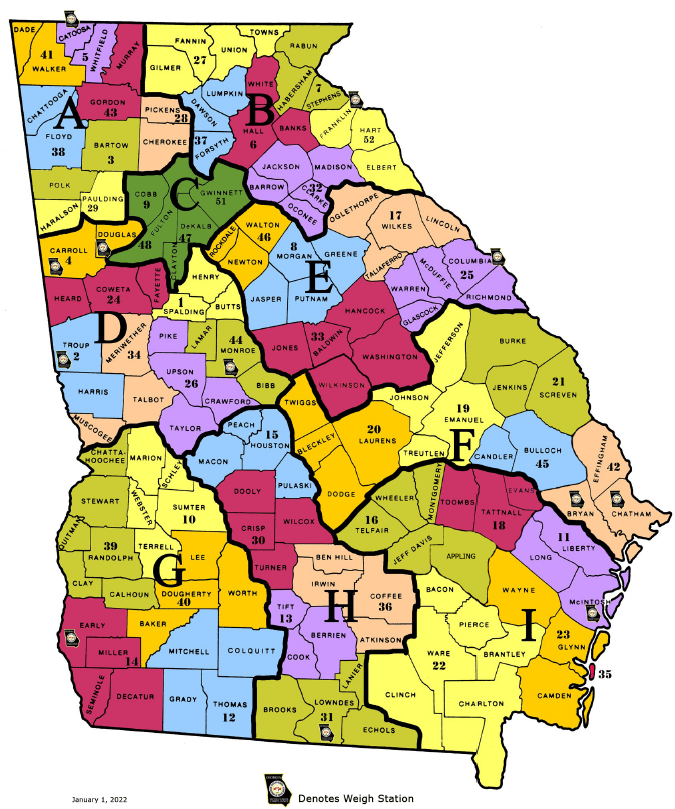 Region A: Capt. Arrowood (404) 304-4161 
Region B: Capt. Cook (706) 556-8044 
Region C: Capt. Pilcher (404) 624-7077 
Region D: Capt. Hodo (404) 357-7813 
Region E: Capt. Hackney (404) 670-7878 
Region F: Capt. Deloach (404) 858-1724 
Region G: Capt. Sample (404) 624-7212 
Region H: Capt. Byrd (229) 441-1331 
Region I: Capt. Hall (912) 832-3458
Georgia Department of Public Safety                                                                      Motor Carrier Compliance Division
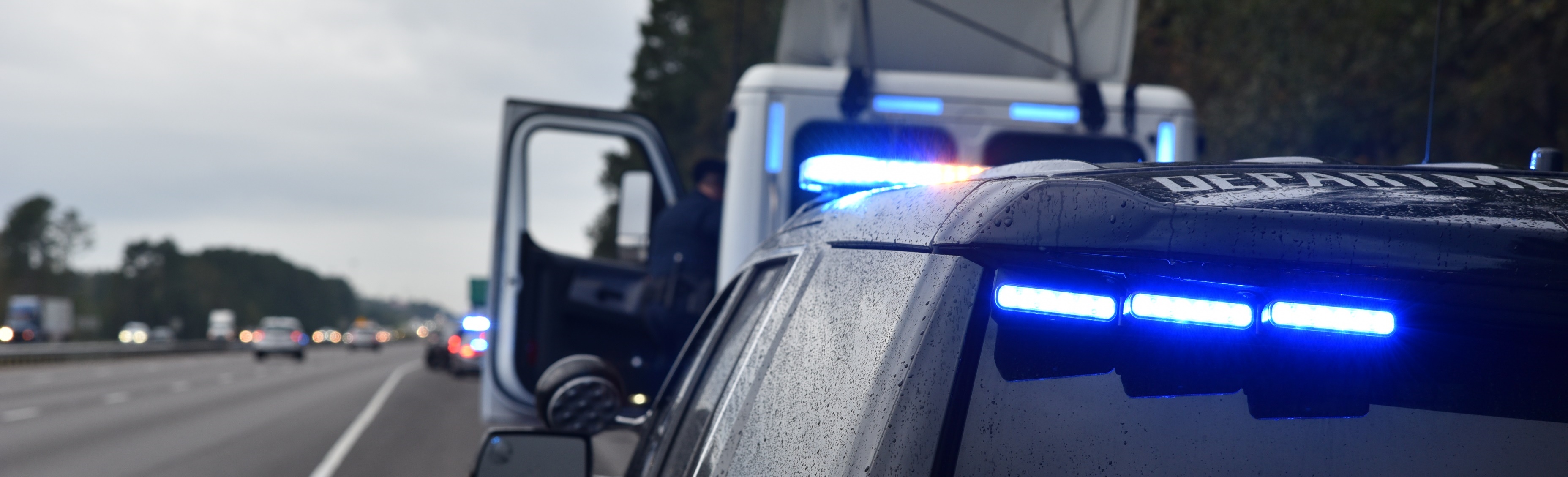 MCCD Responsibilities
Enforcement of Commercial Vehicle Regulations
Traffic Enforcement on CMVs
Compliance Reviews and Safety Audits on Motor Carriers
Enforcement of Size & Weight Laws
School Bus Safety Inspections
Post-Crash Inspections
Hazard Material Inspections
Georgia Department of Public Safety                                                                      Motor Carrier Compliance Division
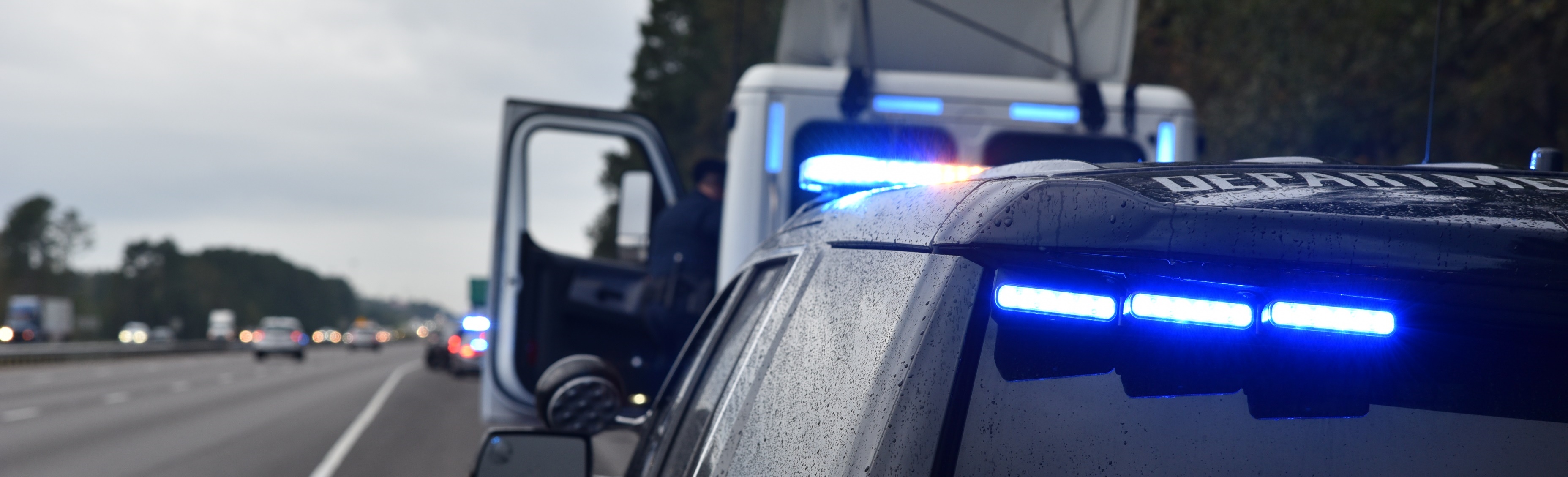 Region A Personnel Assignments
20 Personnel 
18 NAS Certified
20 Size & Weight
12 Cargo Tank Certified
2 Enhanced RAM Certified 
2 Motor Coach Certified
12 Hazmat Certified
7 FTO's
1 Peer Support
2 IT Power Users
1 Phlebotomist
3 Training Instructors
1 Detached to Training
Georgia Department of Public Safety                                                                      Motor Carrier Compliance Division
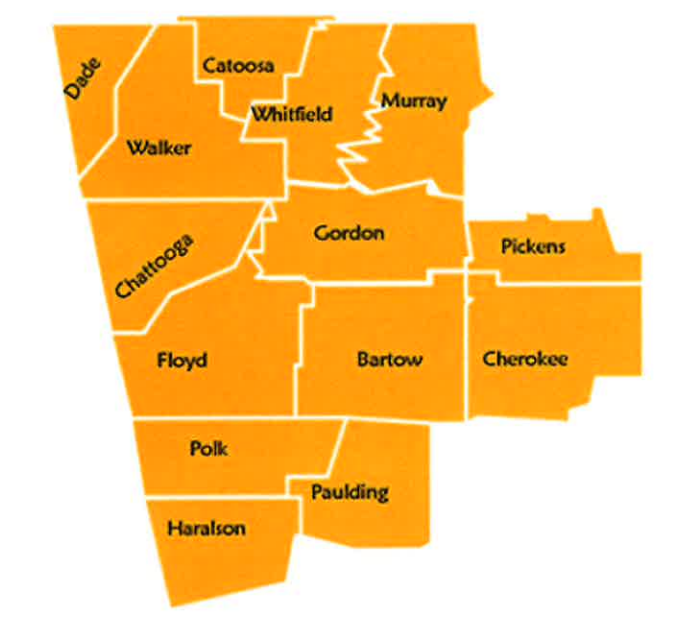 Region A Covers 14 Counties​
2 CO’s​
4 NCO’s​
15 Officers​
2 Weight Inspectors​
1 Administrative Assistant
Georgia Department of Public Safety						       Motor Carrier Compliance Division
Topics Discussed
High Crash Corridors​
Top Causation Factors​
Top Days of the Week and Times for Crashes​
Top Violations for CMVs Noted
Georgia Department of Public Safety						       Motor Carrier Compliance Division
Region A Statistics for 2023
8,719 Inspections
43 DUI Drugs or Alcohol related arrests
116 Total arrests
482 Drivers placed OOS
987 Vehicles placed OOS
1,132 Total traffic violations
2,483 Citations
4,837 Warnings
Georgia Department of Public Safety                                                                      Motor Carrier Compliance Division
Crash Trends
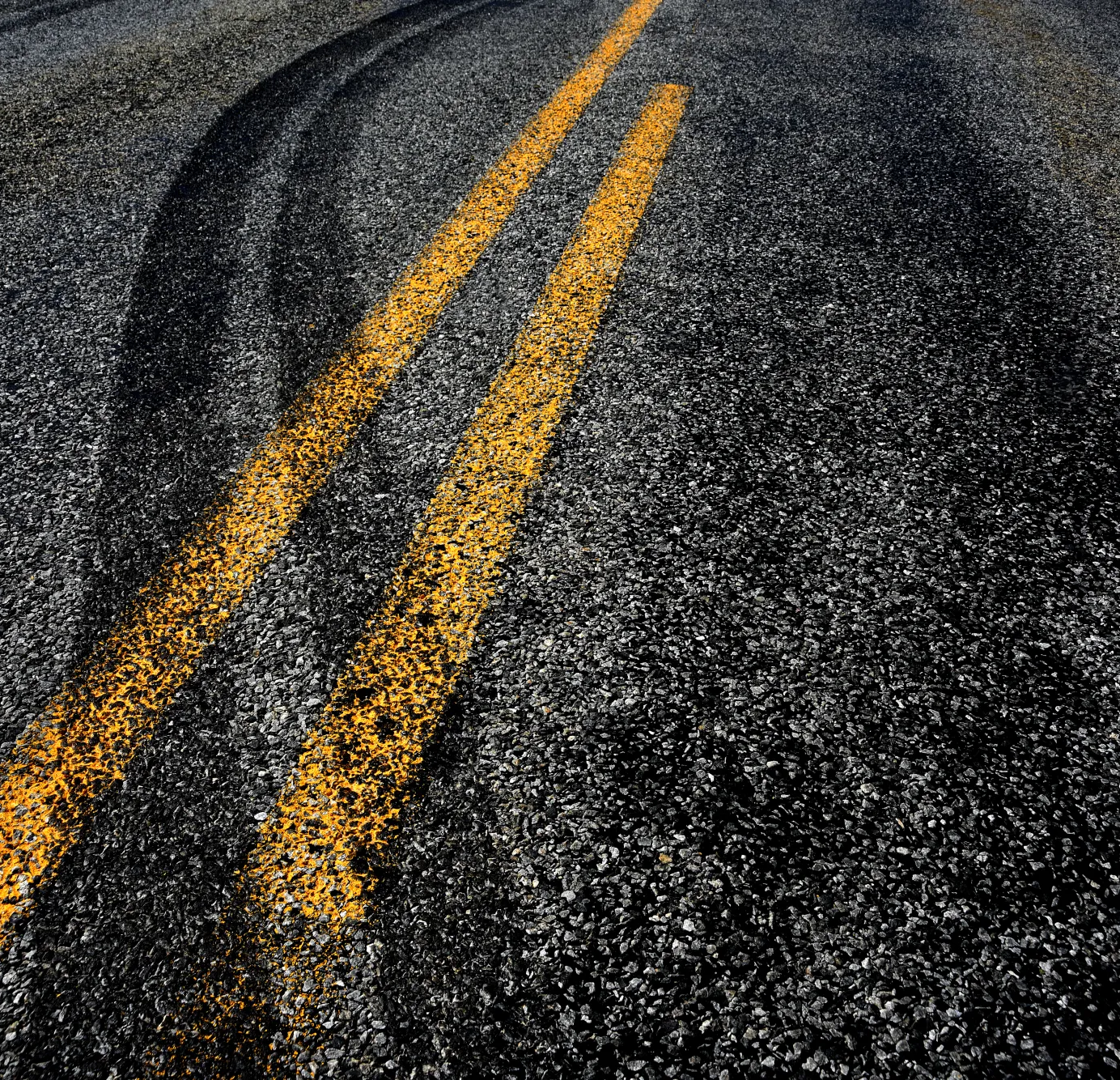 Georgia Department of Public Safety                                                                      Motor Carrier Compliance Division
Crash Data in Law Enforcement
Georgia Department of Public Safety                                                                      Motor Carrier Compliance Division
Crash Numbers
Total Number of Crashes-1,002
Total Number of Fatal Crashes-13
14 total Fatalities 


*Crash Data from July 1st 2023 to December 31st 2023
Georgia Department of Public Safety                                                                      Motor Carrier Compliance Division
High Crash Corridors
CMV Crashes By County
Bartow – 275
Whitfield – 132
Cherokee – 117
Gordon – 99 
Catoosa - 85
Georgia Department of Public Safety						       Motor Carrier Compliance Division
High Crash Corridors
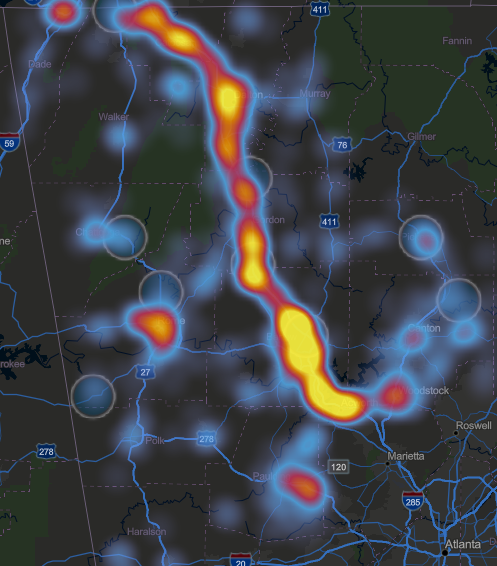 Region A Crash Hot Spots
Region A Fatal Crash Locations
Georgia Department of Public Safety                                                                      Motor Carrier Compliance Division
Top Crash Causation Factors
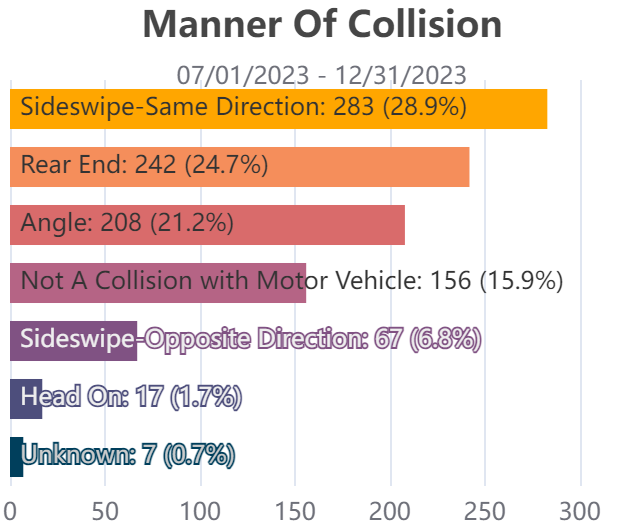 CMV Crash Causation Factors
Fatal Crash Causation Factors
Georgia Department of Public Safety                                                                      Motor Carrier Compliance Division
Crash Frequency
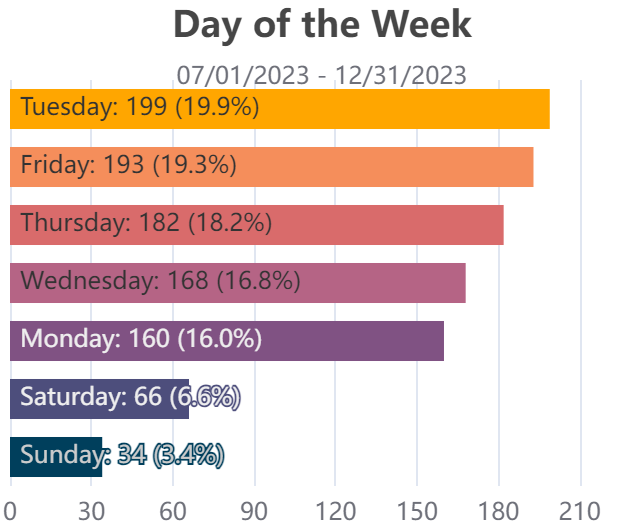 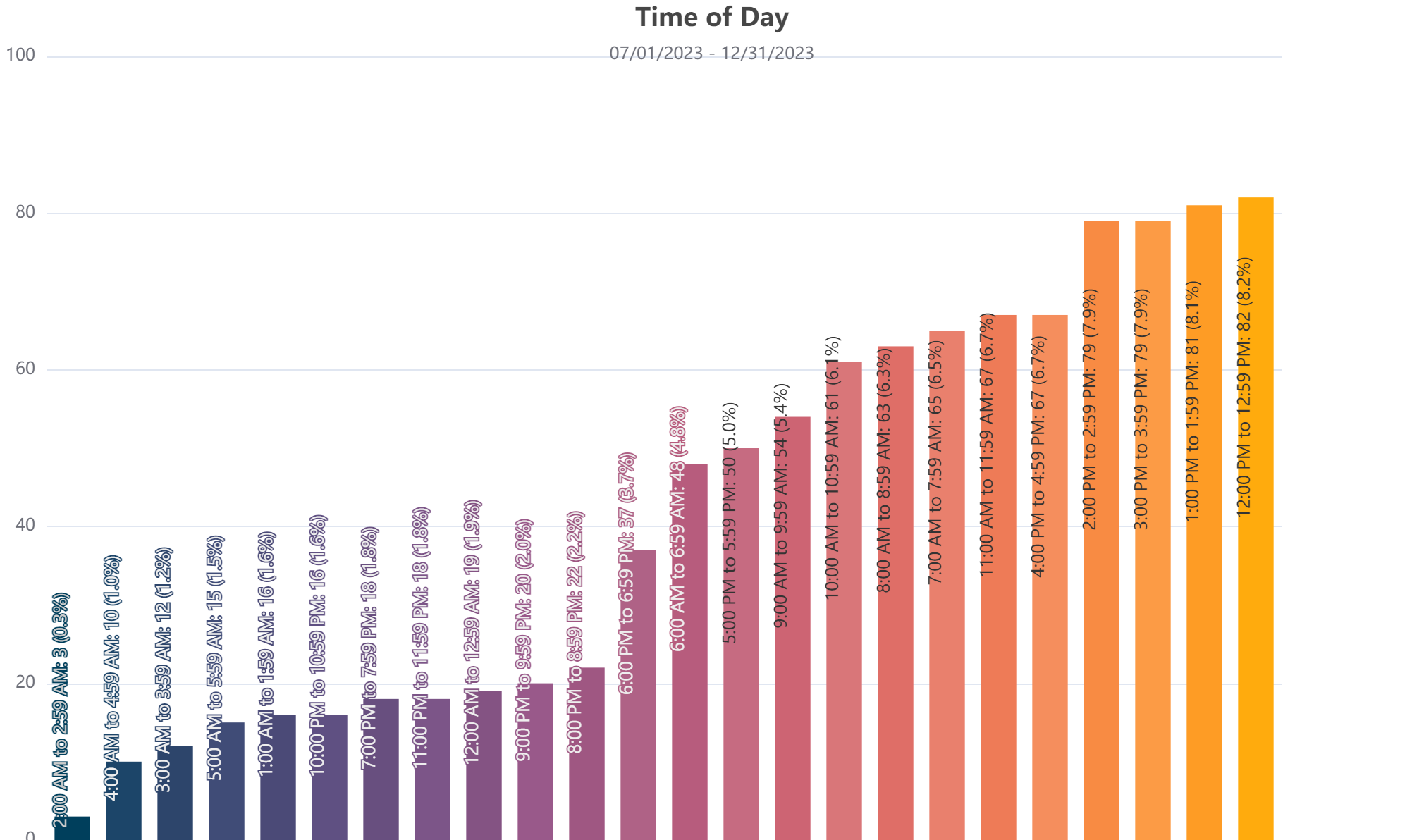 CMV
Crash Frequency
Georgia Department of Public Safety                                                                      Motor Carrier Compliance Division
Fatal Crash Frequency
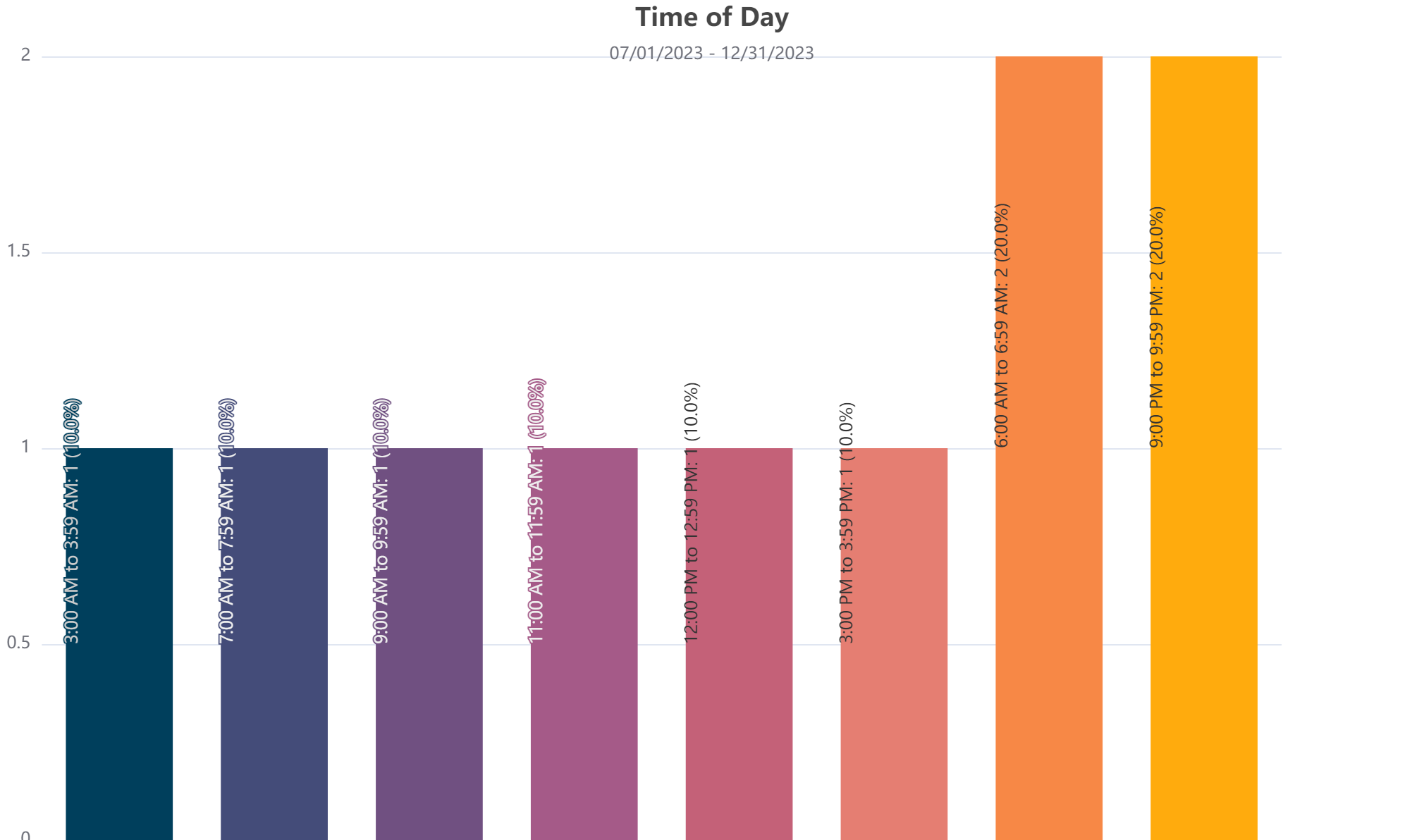 CMV
Fatal Crash Frequency
Georgia Department of Public Safety                                                                      Motor Carrier Compliance Division
Region A CMV Involved Fatalities​
July 1st 2023 to December 31st 2023
14 Fatalities​
13 Fatal Crashes​
CMV involved At-Fault – 6​
Following Too Close ​
Following Too Close and Distracted​
Failed to Yield​
Lost Control​
Medical Event​
Hit and Run​
POV involved At-Fault - 6​
Both Parties At-Fault – 1
Georgia Department of Public Safety						       Motor Carrier Compliance Division
Region A Counties with Fatalities​
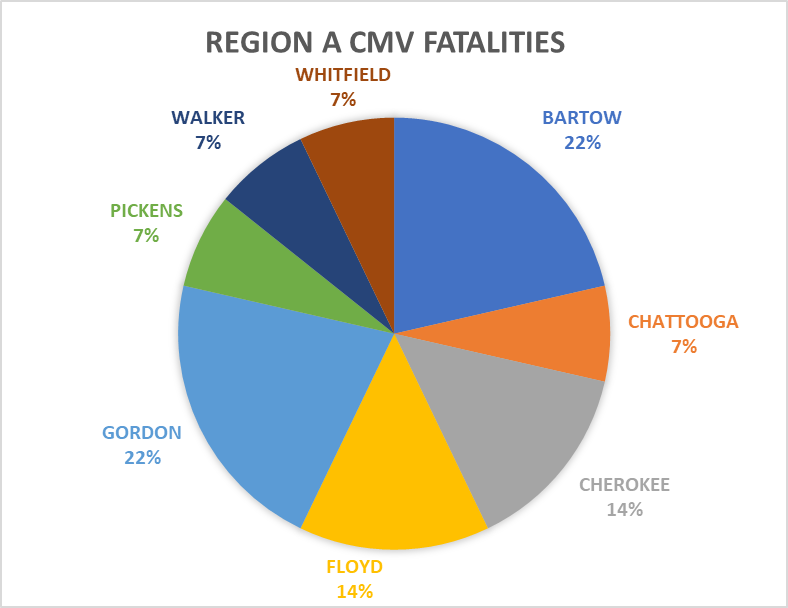 Bartow – 3 Fatalities​​
Chattooga – 1 Fatality​​
Cherokee – 2 Fatalities​​
Floyd – 2 Fatalities​​
Gordan – 2 Crashes (3 Fatalities)​​
Pickens – 1 Fatality​​
Walker – 1 Fatality​​
Whitfield - 1 Fatality
Georgia Department of Public Safety						       Motor Carrier Compliance Division
July 2023 – December 2023
3,839 Inspections Completed 
6,393 Violations Noted 

Top Violations during that time period:
Overweight/Excessive Weight Violations
Record of Duty Status Violations:395.3A2-PROP 
No RODS:395.8
Not Marked with DOT Number or Company Name:390.21TB
No Annual Inspection: 396.17C
Speeding: 392.2-SLLS3
Glazing Permits: 393.60D
No Medical Certificate or Card: 391.41a1-NPH
Operating without a CDL: 383.23A2
Lane Restrictions: 392.2LV
No Tag: 40-2-8
Georgia Department of Public Safety						       Motor Carrier Compliance Division
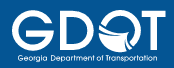 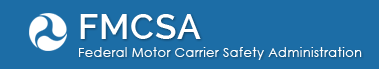 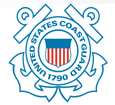 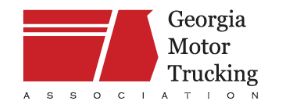 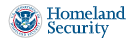 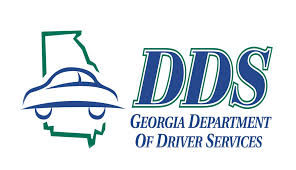 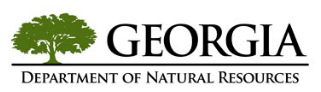 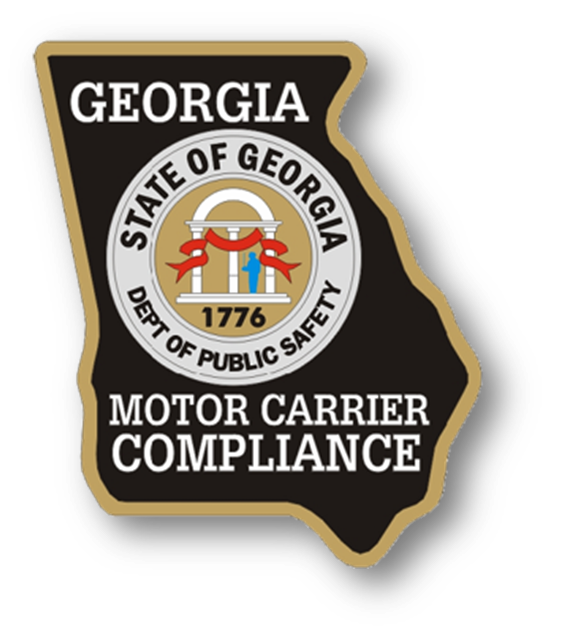 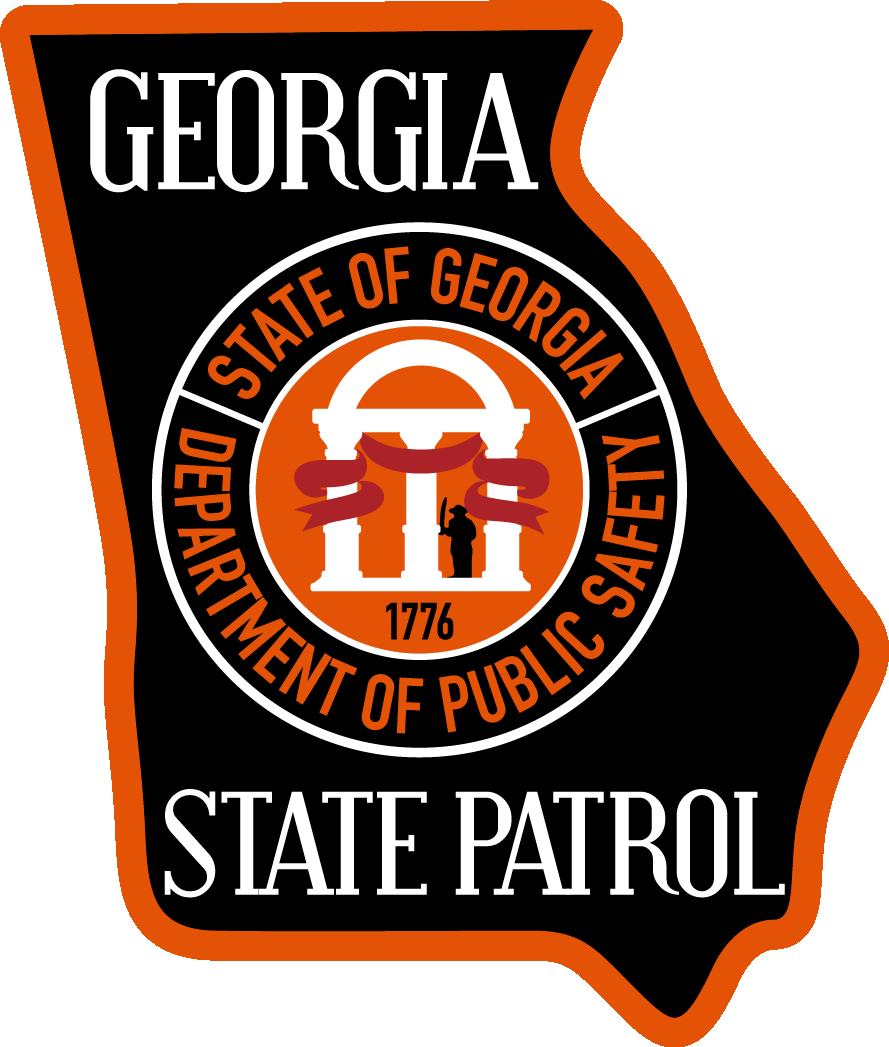 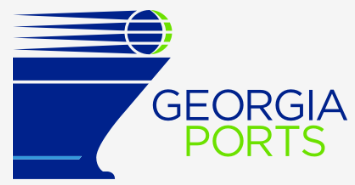 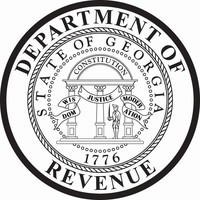 Georgia Department of Public Safety                                                                      Motor Carrier Compliance Division
Captain Dawn Arrowood 
Region A Commander
404-304-4161
darrowood@gsp.net
   Lt. Justin Conaway
	Region A Assistant Commander 
	404-273-7680	
jconaway@gsp.net
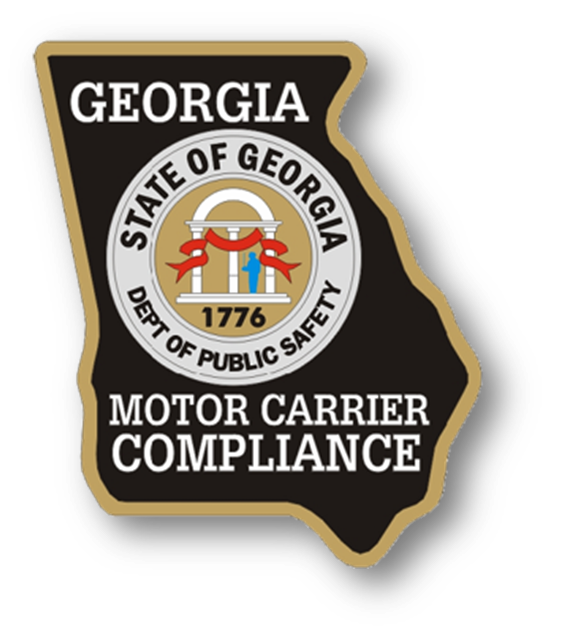 Georgia Department of Public Safety                                                                      Motor Carrier Compliance Division
Georgia Department of Public Safety						       Motor Carrier Compliance Division
Georgia Department of Public Safety						       Motor Carrier Compliance Division